Bitcoin and Blockchains
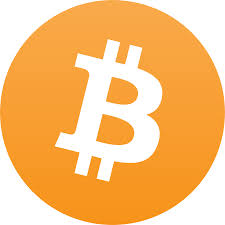 Based on “Bitcoin Tutorial” presentation by
Joseph Bonneau, Princeton University

  Bonneau slides marked “JB”
Bitcoin
Bitcoin is a combination of several things: a currency, a payment system, and a collection of algorithms and hardware and software implementations.

The goal of bitcoin is to enable payments with low transaction costs.  (Or perhaps the goal is to make central banks obsolete?)

Bitcoin can also sometimes provide anonymity.

Market price: https://blockchain.info/charts/market-price

Rewards and fees per transaction:  https://blockchain.info/stats
bmm
Double spending: why ecash is hard
SignA(Transfer X to Bob)
Redeem X?
Bob
BANK
Alice
Redeem X?
Charlie
SignA(Transfer X to Charlie)
SignZ(Transfer X to Alice)
JB
Solution: Maintain a global public append-only log
The block chain –a public ledger of all transactions.
(In Bitcoin, the log is extended in increments of blocks, each of which may contain thousands of transactions.)
...
SignA(Transfer X to B)
...
SignA(Transfer X to C)
bmm
Proof-of-Work Consensus Algorithm
Goal is to reach consensus on log.

Differences from Raft / Paxos:

Participants may be malicious

Number of participants is unknown

Anyone may participate (permissionless), and identities are unknown

Vote based on amount of work performed, rather than one vote per participant (why?)  [As long as participants with half of computing power follow the protocol, the blockchain can’t be corrupted.]
Getting started
Download software to create a Bitcoin wallet (see https://bitcoin.org/en/choose-your-wallet)

The wallet holds the private keys you use to prove you own specific Bitcoins.

The software creates public/private key pairs for you as needed.  For each pair, there is a corresponding bitcoin address, e.g., 3J98t1WpEZ73CNmQviecrnyiWrnqRhWNLy, which is a 160-bit hash and checksum (based on SHA-256, not SHA-1!) of the public key.  Bitcoins are sent to addresses.

The wallet also contains software that allows you to send and receive bitcoins.  You send bitcoins by registering your payments in the block chain, which is bitcoin’s public ledger containing all transactions since the beginning of bitcoin.

								bmm
Bitcoin Core (original) wallet on first start-up
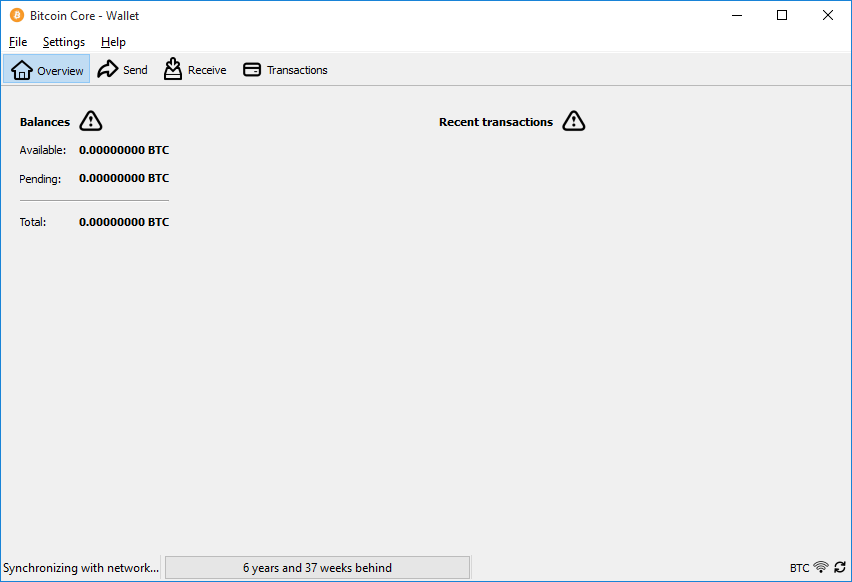 bmm
Send
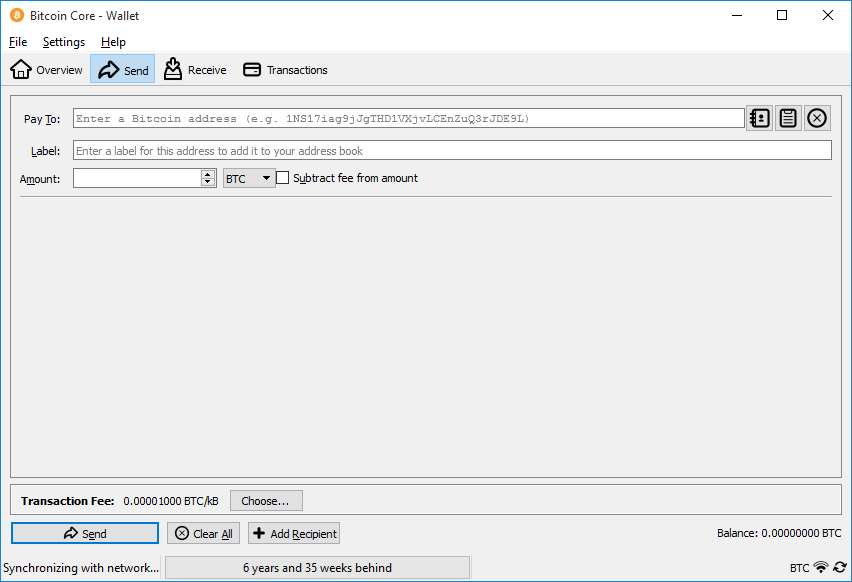 bmm
Spending a Bitcoin
A transaction is of the form “send these Bitcoins from address Y to address Z”

Specific Bitcoins are described as outputs of previous transactions.

The transaction is signed with the private key of address Y and broadcast, along with the public key of Y, to the payment network

A transaction might also include a transaction fee, to be described later.
bmm
Bitcoin mining
Approximately every ten minutes, one lucky Bitcoin miner earns a reward for extending the block chain by one block.

Mining reward:  12.5 Bitcoin

Mining is the only mechanism for creating new bitcoins. The total number of Bitcoins will never exceed 21M.  (Bitcoins in circulation: https://blockchain.info/charts/total-bitcoins)

The rewarded miner also receives all (optional) transaction fees in the block.
								bmm
Mining rewards
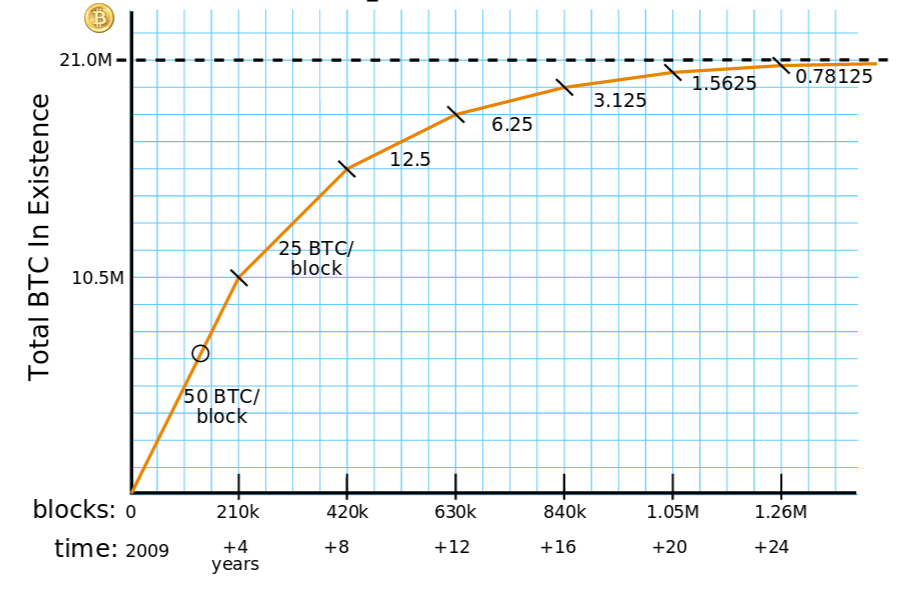 JB
Courtesy: 
Brian Warner
How is a new block created?
A Bitcoin miner creates a block by

Gathering a set of pending transactions, prioritizing those with transaction fees
Verifying the transactions
Gives the reward and transaction fees to himself/herself
Solving a hashing problem
On March 3, 2017, according to https://blockchain.info/q, average number of transactions per block is 2250 (On October 3, 2015: 1609; on October 2014: 411), current number of pending unconfirmed transactions is 77407 (On October 3, 2015: 3492).
bmm
How is a transaction verified?
“send these Bitcoins from address Y to address Z”

The miner first checks the signature using the public key for address Y.
compute hash of public key for Y, which should be Y
check signature of transaction using public key for Y

Then the miner checks the public ledger to verify that Y hasn’t already sent these Bitcoins to someone else.
bmm
The Hashing Problem
To extend the blockchain, a miner creates a new block, which has a block header.  The block header contains:

block version number
SHA-256 hash of previous block header
SHA-256 hash of new transactions to include in the blockchain, including creation of reward bitcoins (e.g., 12.5 new BTC)
current target / difficulty
timestamp
nonce

Block is valid if SHA-256(SHA-256(header)) leads in enough zeros, as determined by current difficulty.  Miner has to find the right nonce by trial and error!

Difficulty chosen so that the time until the first miner wins is about ten minutes, on average.
								bmm
Target and Difficulty
A miner can win if his/her hash value is below the current 256-bit target, i.e., the hash value has enough leading zeros.

Probability that a given nonce will produce a winning hash value is target / 2256

difficulty = difficulty_1_target / target, where difficulty_1_target = 2224

Expected time (in seconds) to mine a block  = 2256 / (target * hashrate)
                                                                      = difficulty * 232 / hashrate

Difficulty was 440,779,902,286 on March 3, 2017.

Difficulty is adjusted every 2016 blocks.  If a new block is added in ten minutes, 2016 blocks are added in exactly two weeks.
Difficulty adjustment
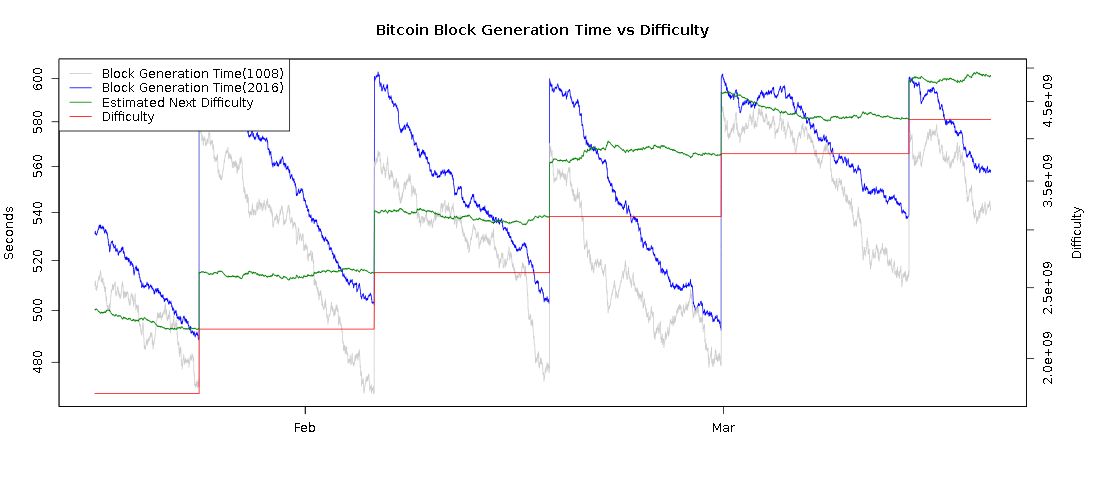 10 minutes
2 weeks
JB
bitcoinwisdom.com
Difficulty Adjustment
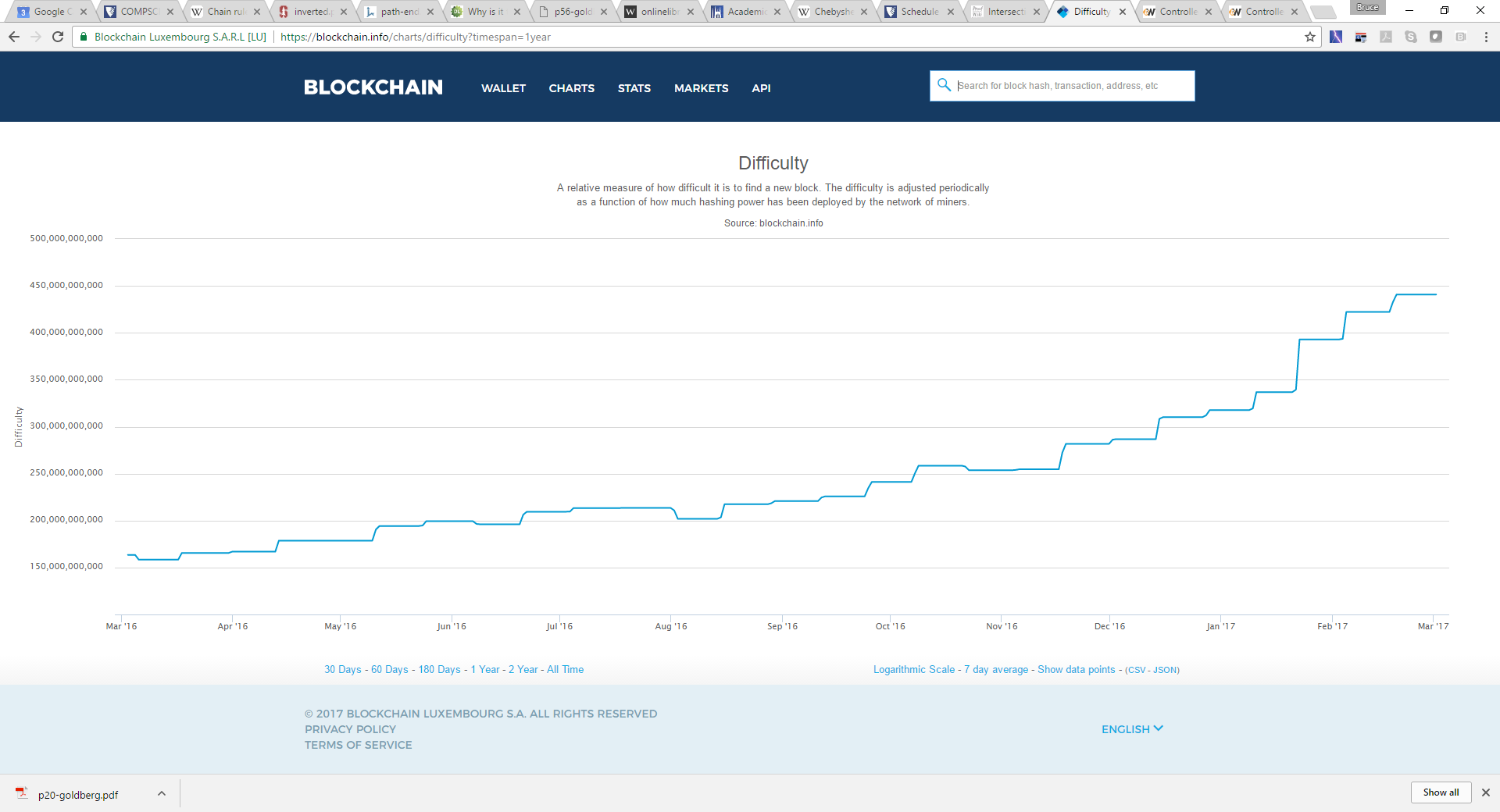 Observe no drop in difficulty when reward fell from 25BTC to 12.5BTC on July 9,2016.

                                                                                                          bmm
Total network capacity
9.2x1018 hashes per block (every 10 minutes!) on average, based on difficulty level on March 3, 2017
3.44x1015 hashes per second network wide on March 3, 2017
JB / bmm
Bitcoin Peer-to-Peer Network
Bitcoin communications are decentralized.

The P2P network is composed of homogeneous nodes.

Volunteers run DNS servers that return random sets of Bitcoin nodes.

Network topology is random.

Transaction and block records are broadcast to all nodes (scalability issues!).

Nodes announce availability of (hashes of) records to their neighbors.
Transaction Confirmations
A transaction is said to have received k confirmations if it has been published in a block that has been added to the blockchain, and k-1 more blocks have also been added.

A transaction is typically considered “confirmed” once it has 6 confirmations.

Newly minted Bitcoins are typically considered confirmed once they have received 100 confirmations.
bmm
Transaction confirmation (~6 blocks)
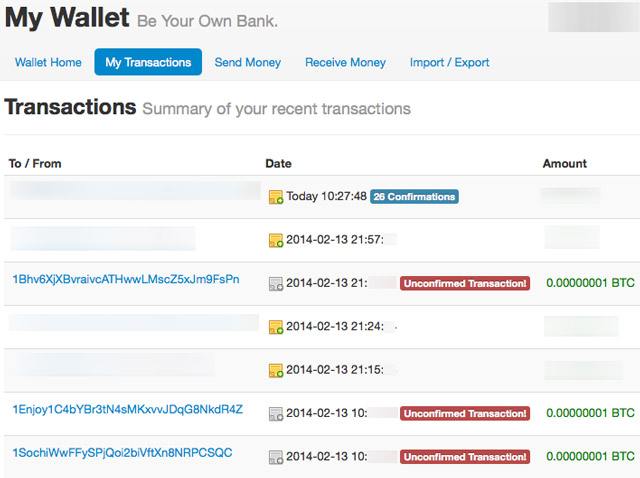 A fork can occur when two miners publish blocks simultaneously.  Such blocks are almost always in conflict.
Give reward to X.
Give reward to Y.
Give reward to Z.
bmm
Effort spent on a fork that eventually loses is wasted.
Give reward to X.
Give reward to Y.
bmm
Give reward to Z.
To break ties, choose branch with greater number of zeros in hash.
SHA-256(BlockN-1, n)  = 0x00000000000000008c71...
SHA-256(BlockN-1, n) = 0x00000000000046a3f89...
Give reward to X.
Give reward to Y.
bmm
Give reward to Z.
More generally, longest chain wins.
SignA(Transfer X to B)
Where length is measured in terms of sum of difficulties of blocks in chain.
bmm
Mining Hardware
13.5 TH/s, 1323W
$3120 + $274 for power supply

Total mining capacity today equivalent to 711,000 of these, worth about $2B, 940MW, $412M spent on electricity annually at $0.05/kWh.

Mining capacity concentrated in China.
Antminer S9
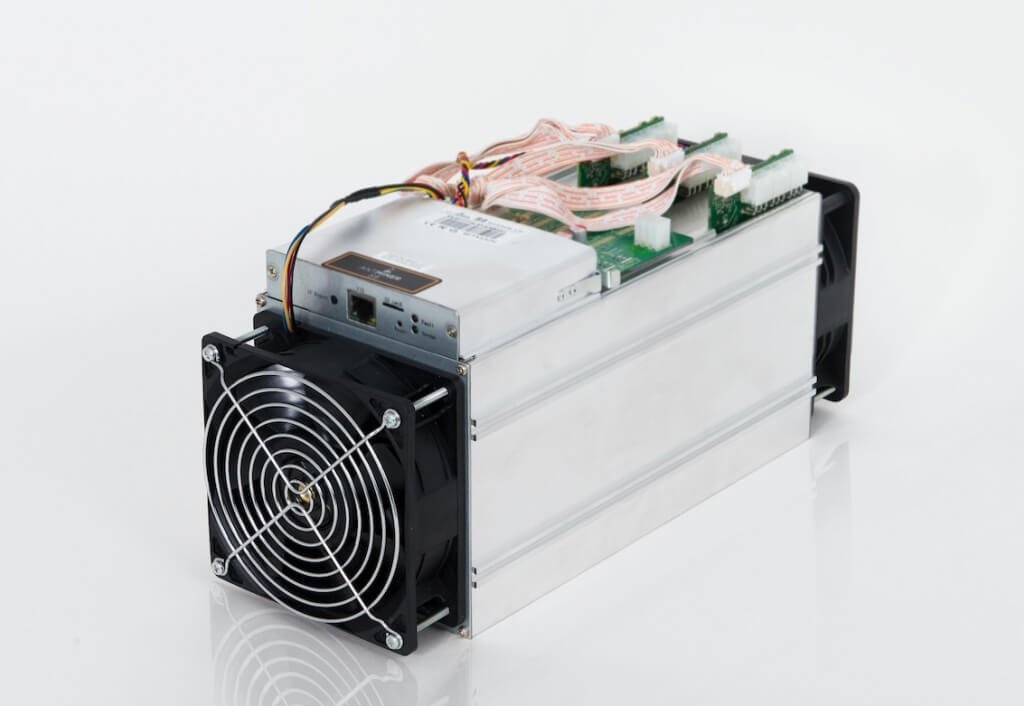 Mining pools
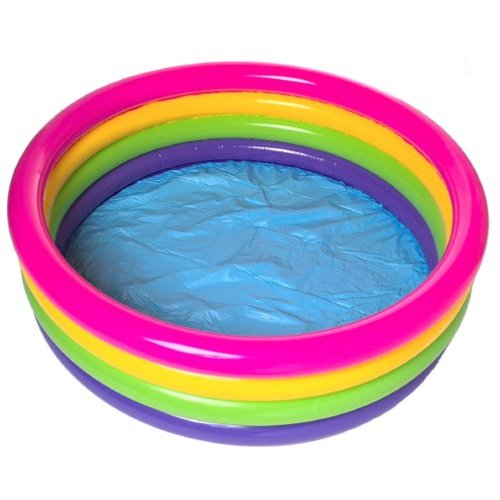 Mint(25, KPOOL)
0x00000000000000003f89...
0x000000000000a877902e...
0x00000000000000003f89...
0x0000000000001e8709ce...
0x000000000000490c6b00...
0x00000000000007313f89...
0x00000000000045a1611f...
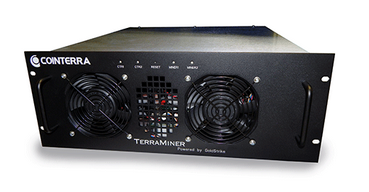 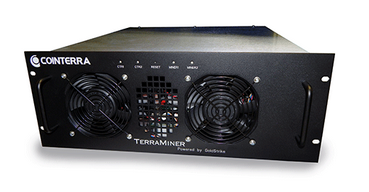 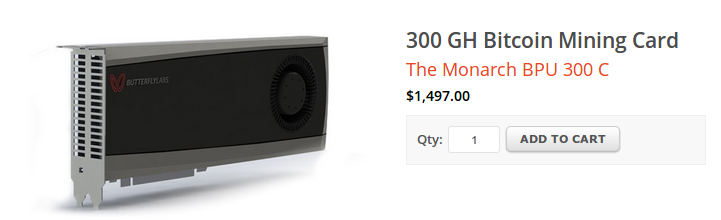 JB
Mining pools
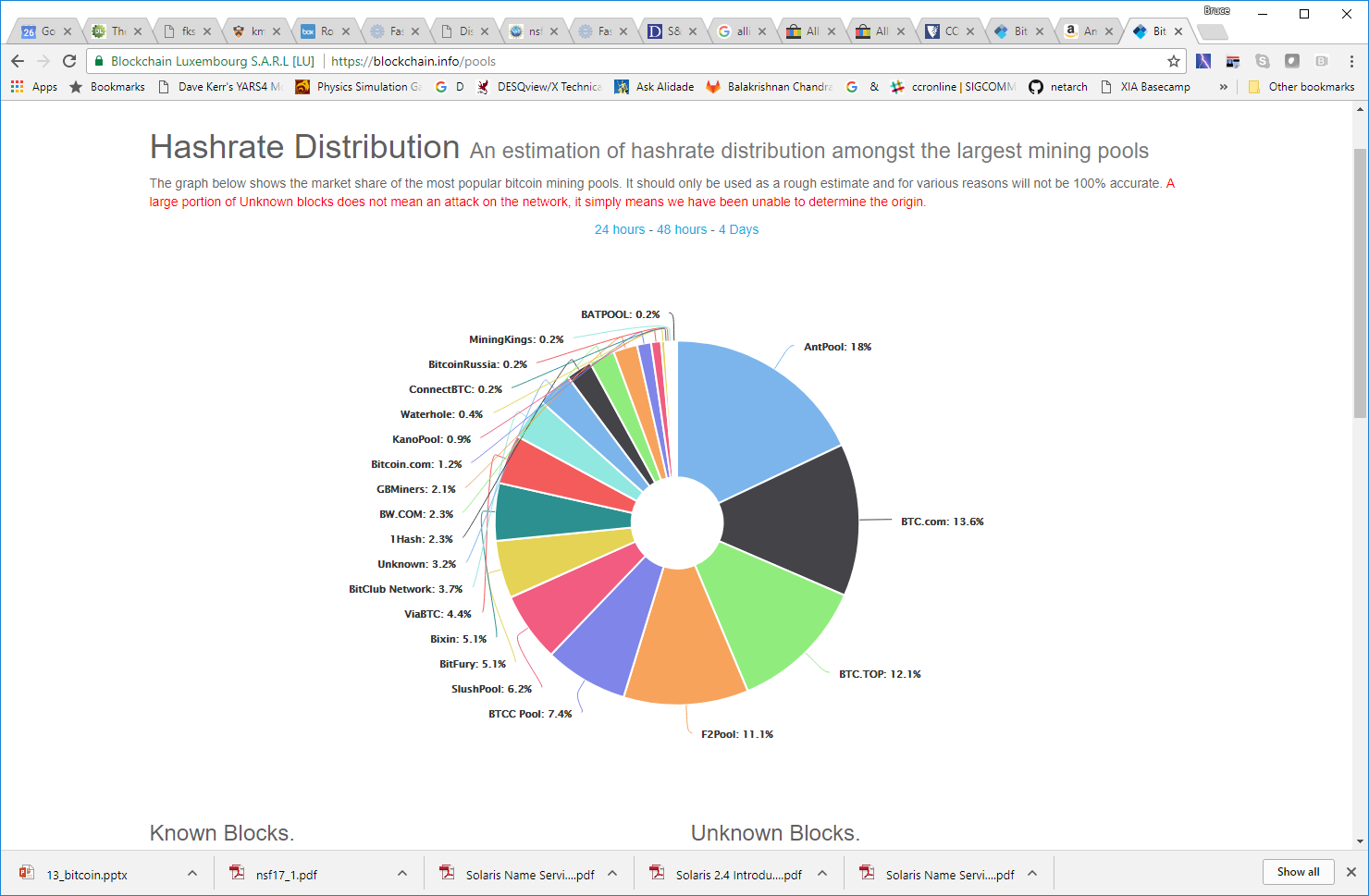 At times in the past, one pool, Ghash.IO had over 51% of the computing power.

51% attack: If one pool has more power than all others combined, they can decide which transactions are added to the blockchain and collect all rewards and fees.
bmm
https://blockchain.info/pools
Bitcoin Market Prices over Past Year
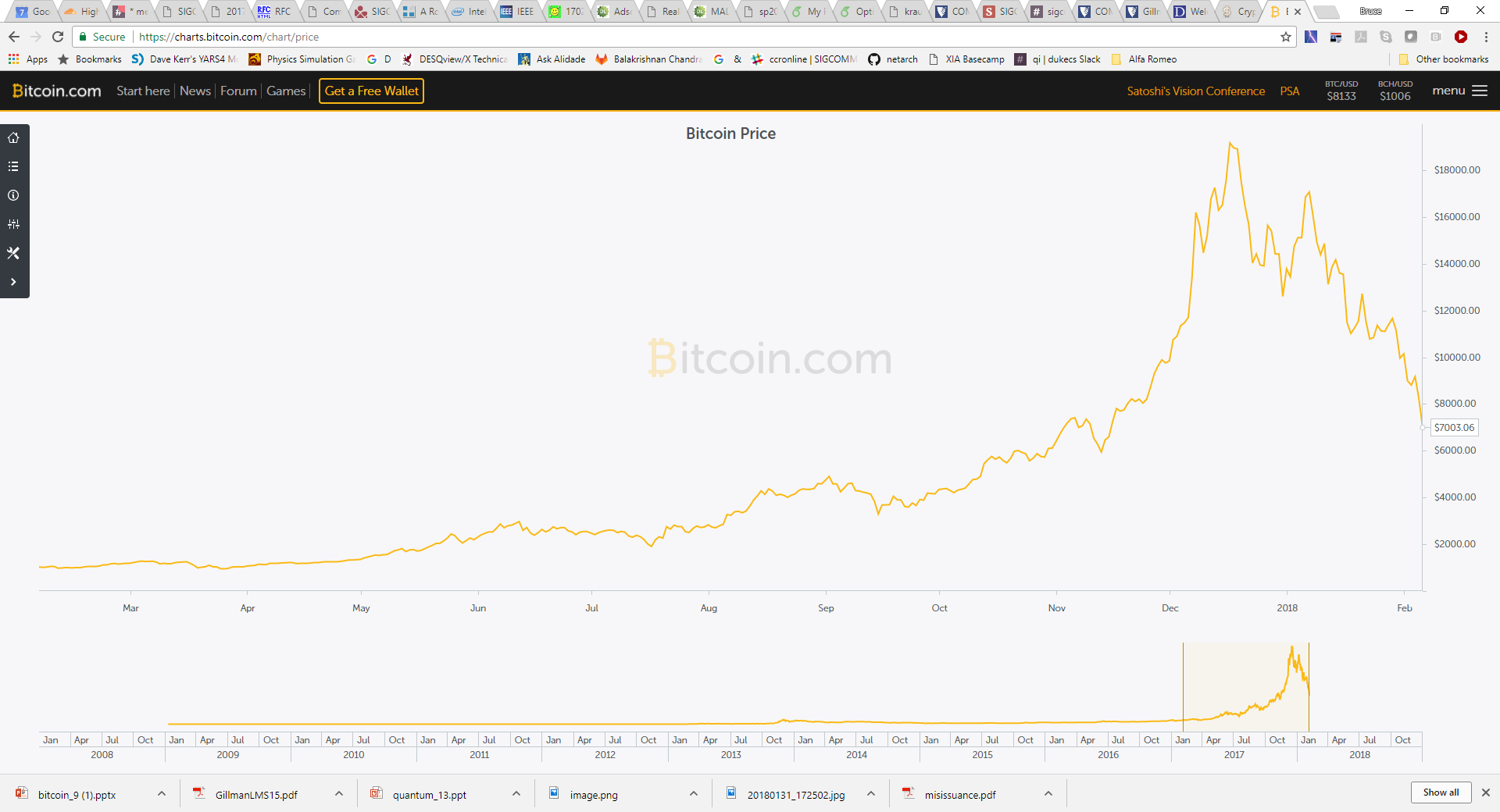 https://charts.bitcoin.com/chart/price
Black Markets
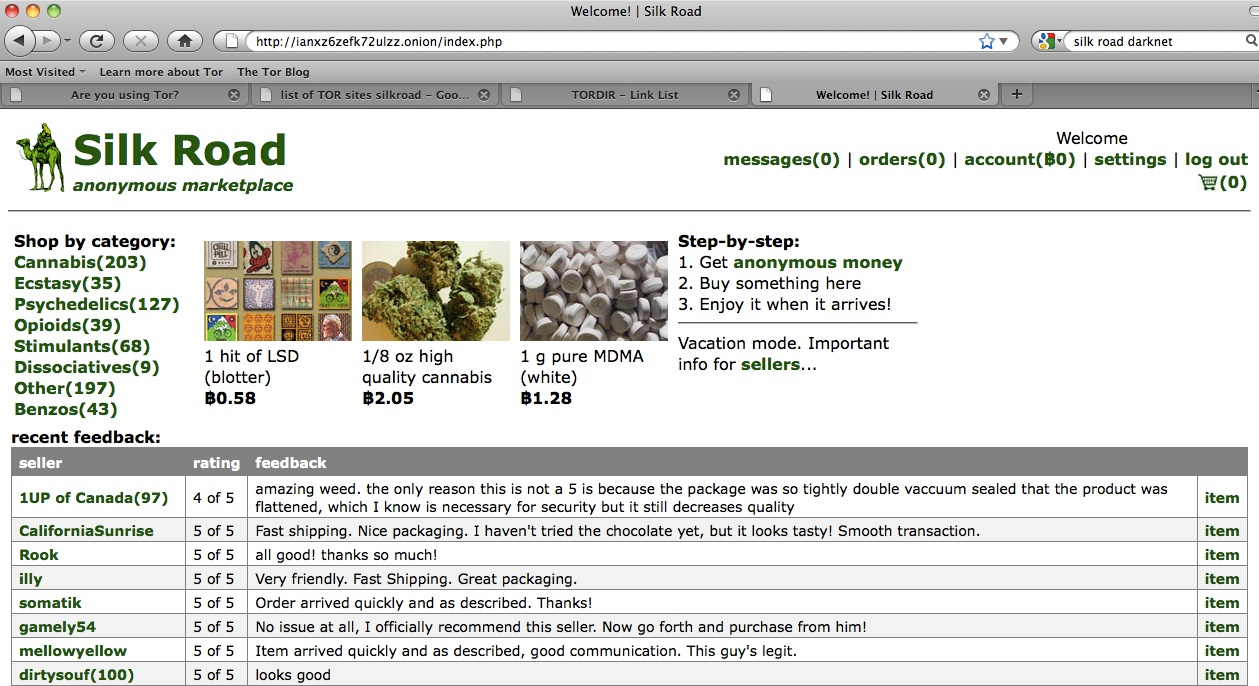 JB
Traveling the Silk Road: A measurement analysis of a large anonymous online marketplace
Nicolas Christin, WWW 2013
Silk Road: US$14M in Revenue in 2012 [Christin 2012]
Bitcoin exchanges – buy and sell bitcoin using different currencies
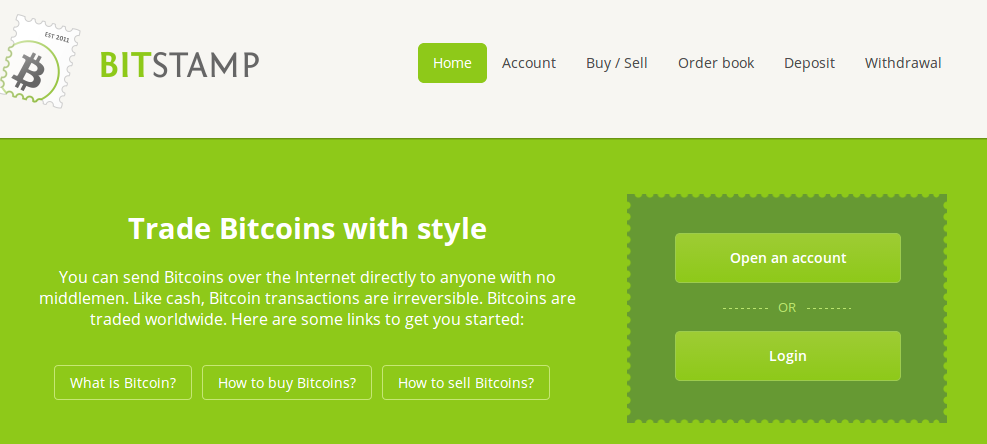 JB
Beware the middleman: Empirical analysis of Bitcoin-exchange risk
Tyler Moore and Nicolas Christin, Financial Crypto 2013
Physical Bitcoin (a gimmic?)
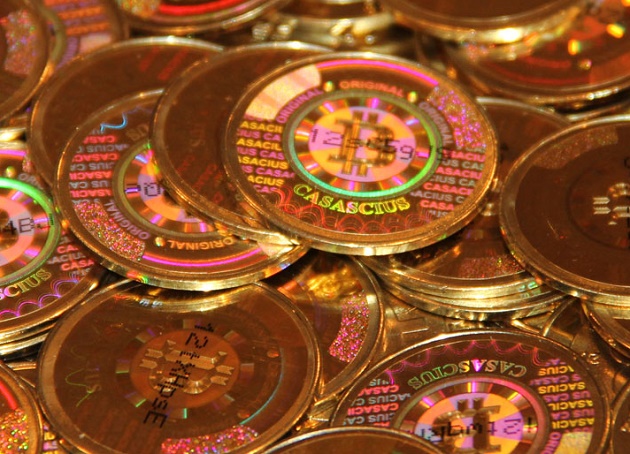 private key is embedded in coin and can be accessed (possibly electronically) only by physically breaking the coin

trust creator to destroy any record of private key

			bmm
http://media.coindesk.com/2014/09/casascius-coins.jpg
A transaction history is recorded for every BitcoinKey to anonymity is to avoid tying any personal information to your Bitcoin addressesUse an address only onceSelf-mined Bitcoins, using an anonymizing network to connect to the payment system, are hardest to trace
Anonymity?
bmm
Mixes
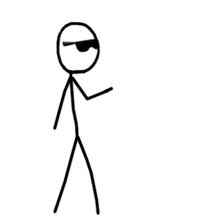 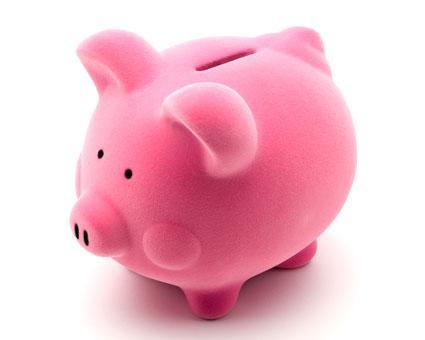 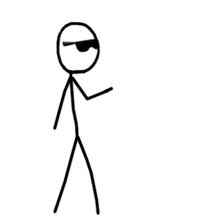 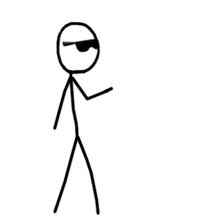 JB
Mixes today
Caution: Mixing services may themselves be operating with anonymity. As such, if the mixing output fails to be delivered or access to funds is denied there is no recourse. Use at your own discretion.
-The Bitcoin Wiki
An inquiry into money laundering tools in the Bitcoin ecosystem
Möser, Malte, Rainer Böhme, and Dominic Breuker, ECRIME 2013
JB
Other Cryptocurrencies
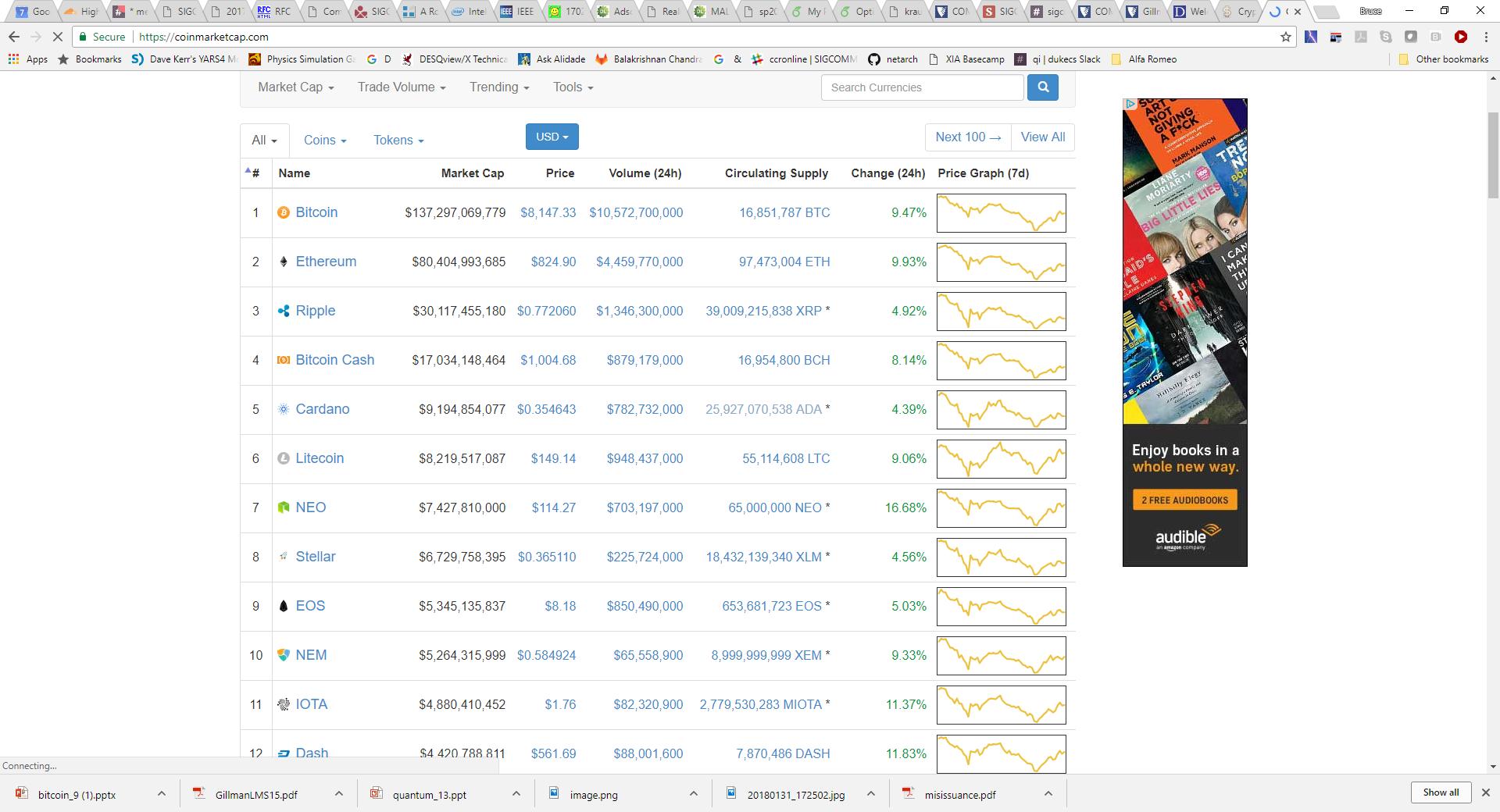 bmm
https://coinmarketcap.com/
Bitcoin in the news
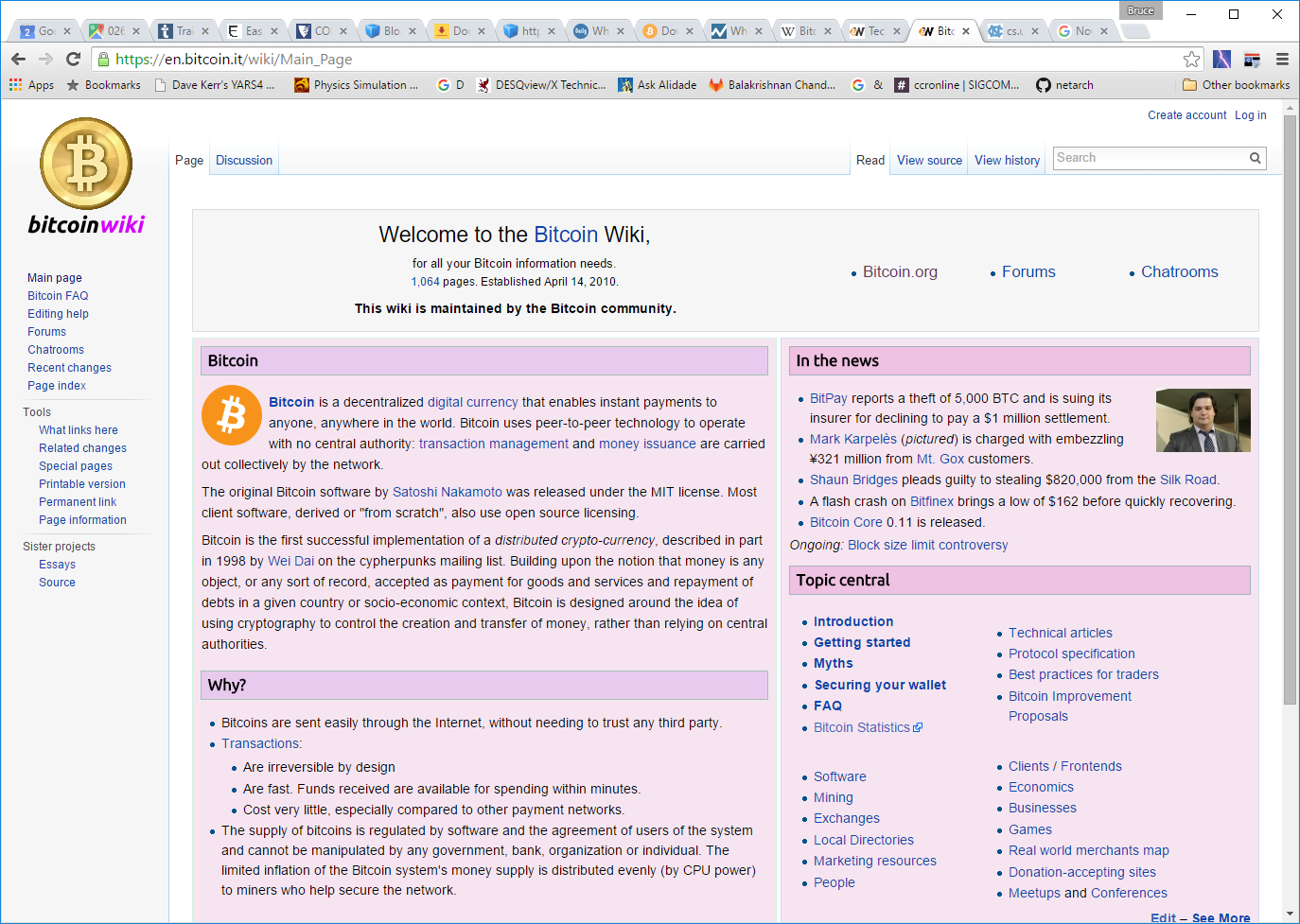 https://en.bitcoin.it/wiki/Main_Page
bmm